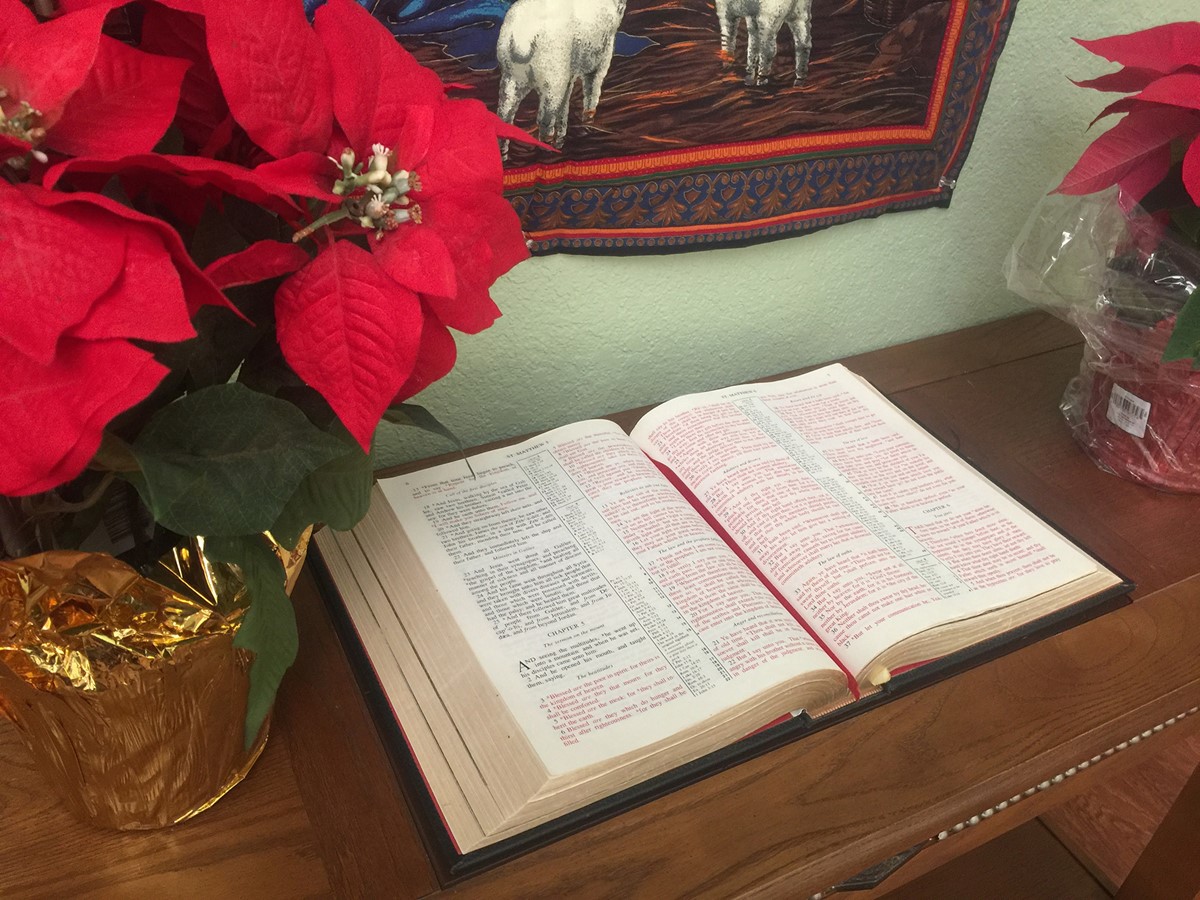 Dva svedoka
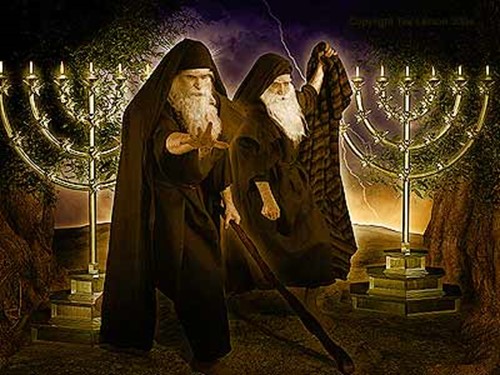 Otkrivenje 11
OTKRIVENJE 11: DVA SVEDOKA
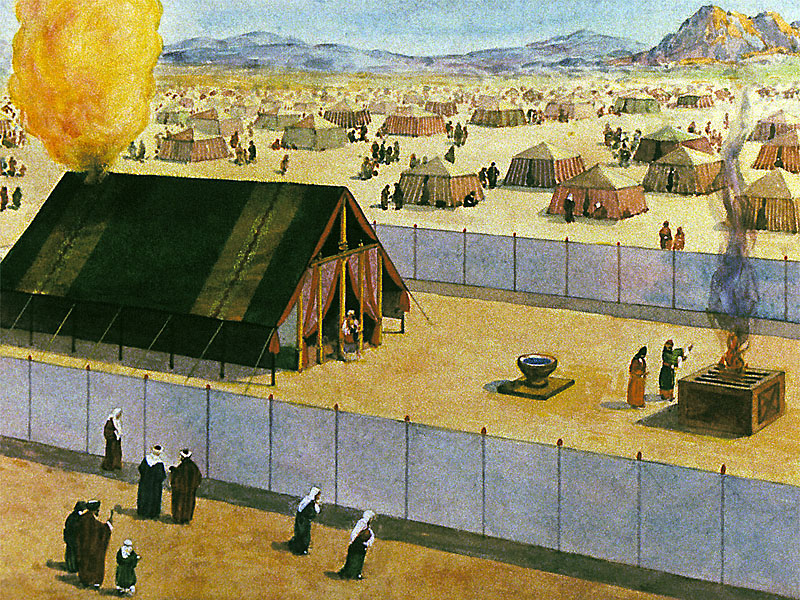 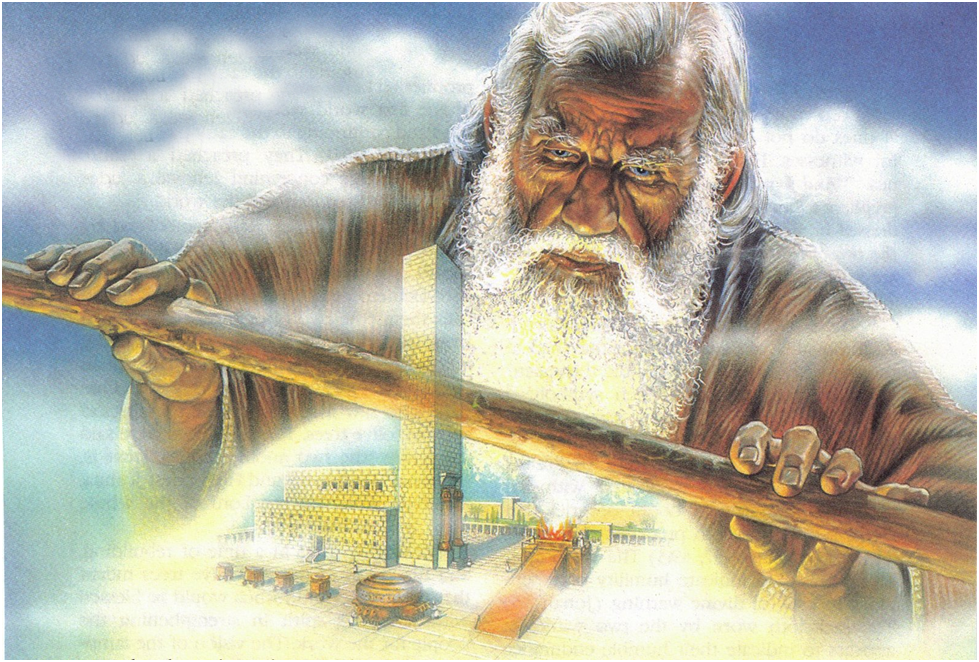 NEBO
Zemlja
Hram šatora sastanka otvori se na nebu ” (Otkrivenje 15,5)
Sveti grad gažen 42 meseca
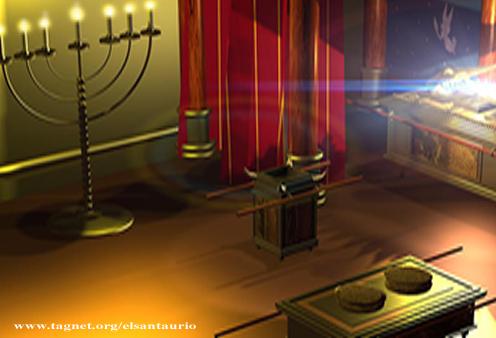 Spomenuti oltar je kadioni oltar.
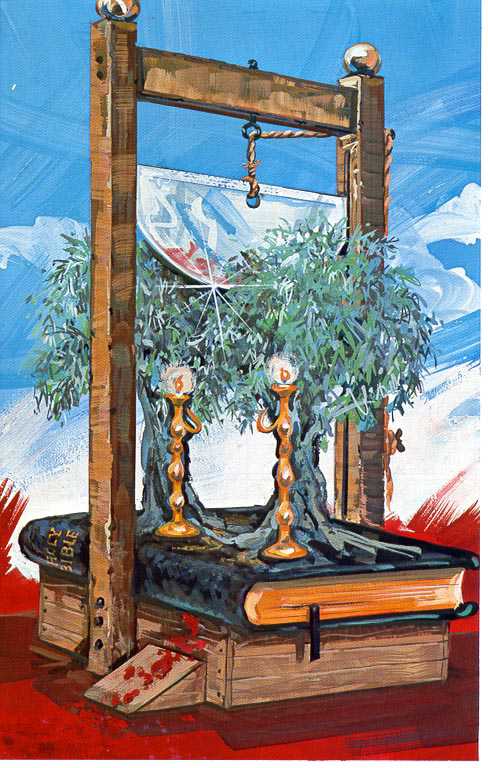 „I daću dvojici svojih svedoka da, obučeni u vreće, proriču hiljadu i dvesta i šezdeset dana. To su dve masline i dva svećnjaka što stoje pred gospodarom zemlje.“ (Otkrivenje 11,3-4).
„I reče mi: Šta vidiš? A ja rekoh: Vidim, eto, svećnjak sav od zlata, i gore na njemu čaša, i sedam žižaka njegovih na njemu, i sedam levaka za sedam žižaka što su gore na njemu, i dve masline uza nj, jedna s desne strane čaši a jedna s leve.“ (Zaharija 4:2-3)
„A on odgovori i reče mi govoreći: To je reč Gospodnja Zorovavelju: ne silom ni krepošću nego Duhom mojim, veli Gospod nad vojskama.“ (Zaharija 4,6)
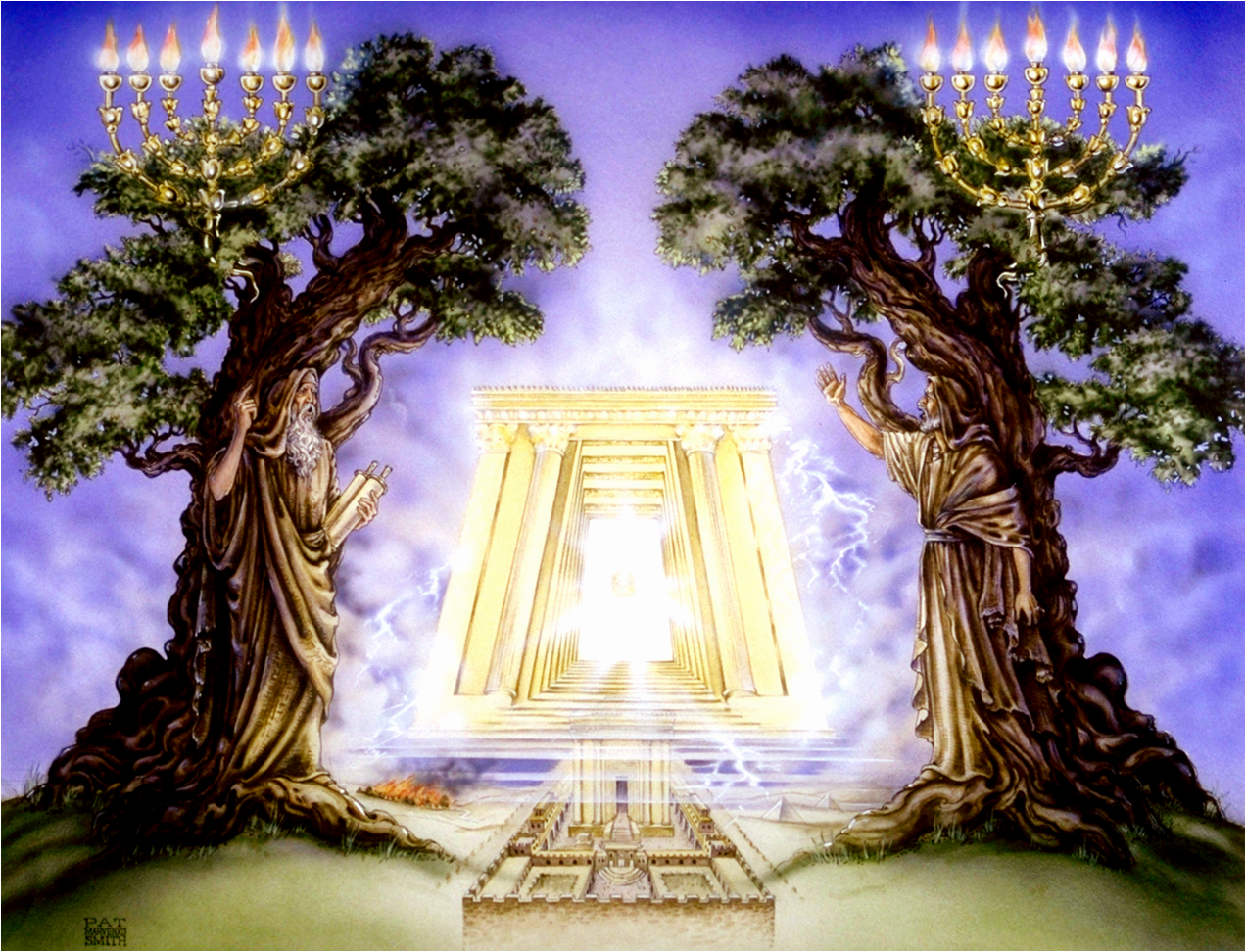 Upoređujući Zahariju 4,6. sa Otkrivenjem vidimo da su ova dva svedoka su Stari zavet i Novi zavet; Reč Božija koja svedoči kroz teške progone 42 meseca, odnosno 1260 godina, između 538. i 1798. godine.
ZVER KOJA SE DIŽE IZ PONORA
Prva Francuska Republika
(1789-1801)
Tri i po dana = Tri i po godine
Dana 26. novembra 1793, usred „vlade terora“ u Parizu je proglašen dekret o ukidanju vere.
Dana 17. juna 1797. francuska vlada je uklonila ograničenja nametnuta praktikovanju vere.
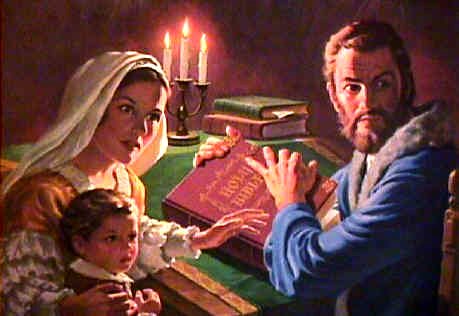 Od „uskrsnuća“ dva svedoka, Bog je postavio Bibliju na mesto gde više nije čovek mogao da je napada.
Zanimanje za proučavanjem Biblije bio je „potres“ koji je šokirao svet.
Svi njeni neprijatelji su „poginuli“ u tom potresu, ne mogavši sprečiti njeno širenje svetom.
Godine 1804. u Londonu je osnovano Britansko i inostrano biblijsko društvo u potpunosti posvećeno širenju Biblije i podsticanju njenog prevođenja na sve poznate jezike.
Godine 2009. biblijska društva su namenila 561 milion biblijskih stihova muškarcima, ženama i deci širom  sveta. To uključuje više od 20 miliona Biblija, 18,5 miliona Novih zaveta, 33 miliona pojedinačnih knjiga Biblije i gotovo 490 miliona kratkih biblijskih odlomaka .
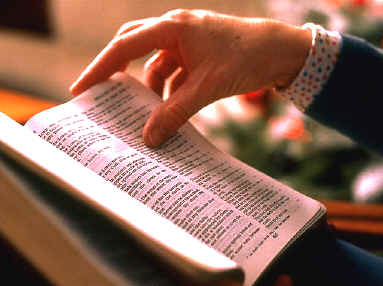